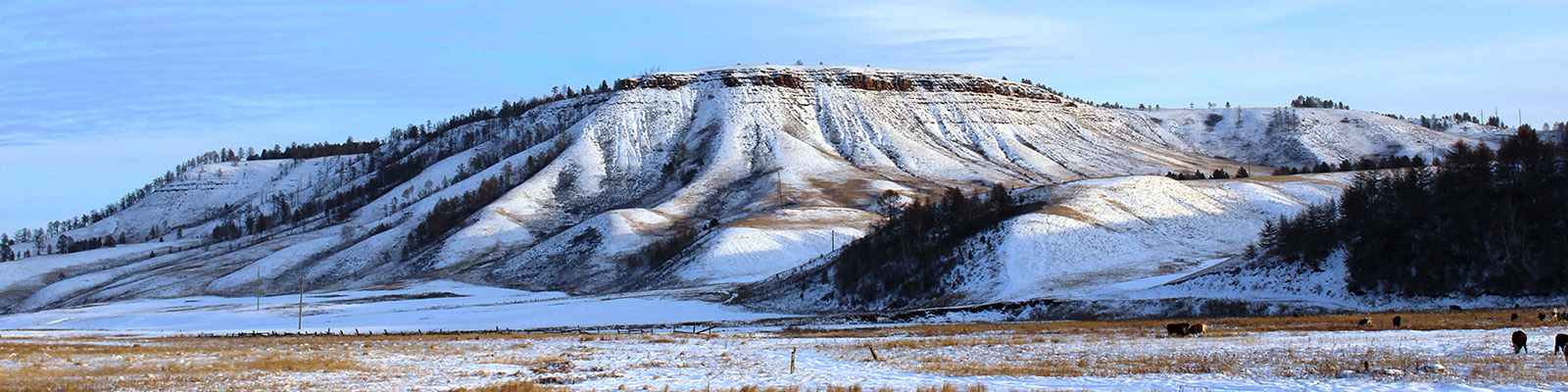 Нукутский район
Расположен в юго-западной части Иркутской области.
Административный центр п. Новонукутский.
В состав района входит 10 муниципальный образований.
Территория района компактной формы, несколько вытянута с северо-запада на юго-восток, рассекается заливом Братского водохранилища.
Общая площадь территории 2400кв.км.
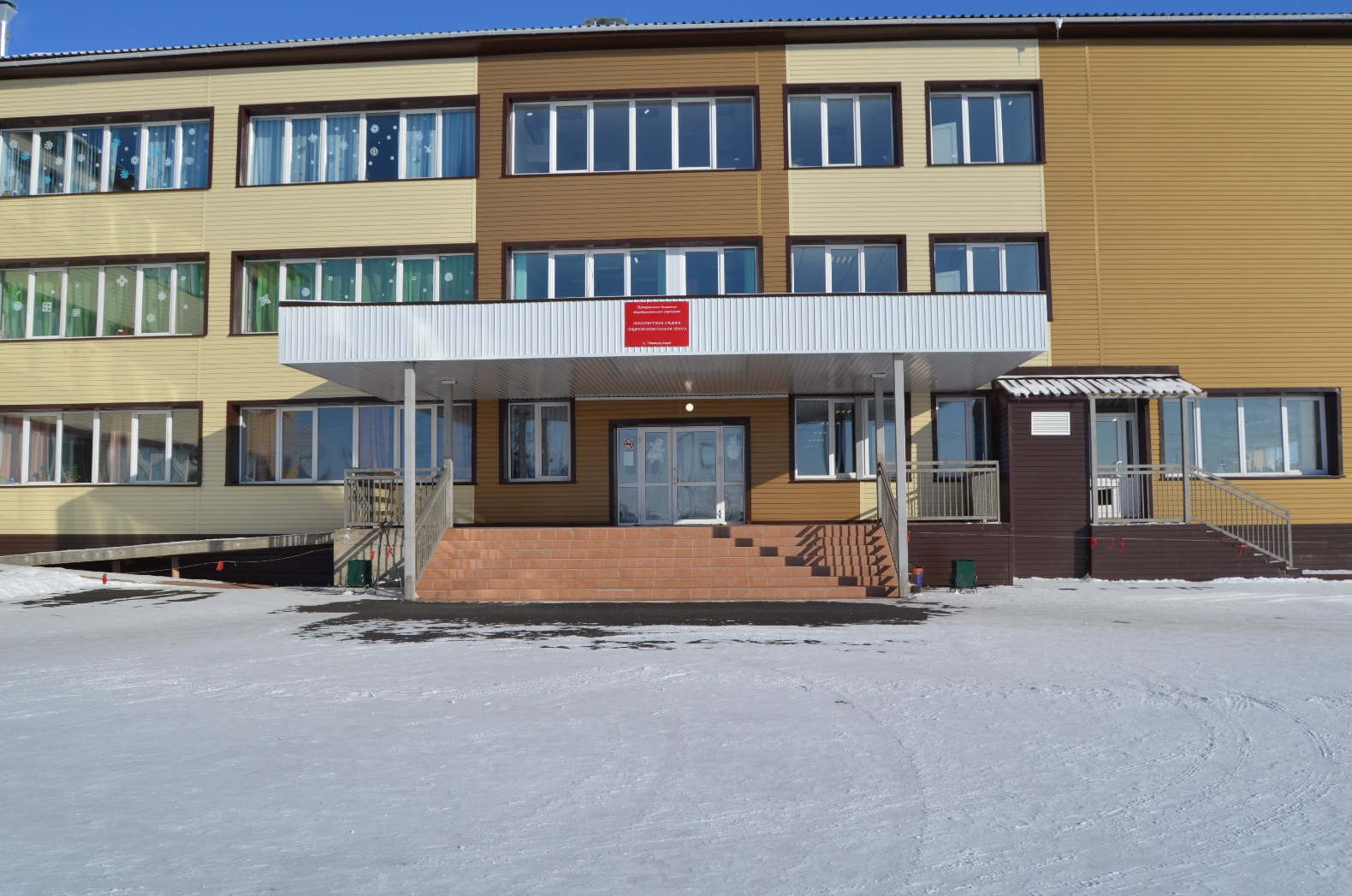 Образовательная сеть района:
10 средних школ;
5 основных школ;
14 дошкольных учреждений;
3 учреждения дополнительного образования
Контакты: 
Начальник отдела образования администрации МО "Нукутский район" Горохова Валентина Ивановна, тел.89025430659
методист МКУ "Центр образования Нукутского района" Шерагулова Нина Викторовна, тел.89500984367
Обеспечение жильем по договорам социального найма. Компенсация расходов по оплате жилых помещений, отопления и освещения осуществляется через соцзащиту на основании Постановления Правительства Иркутской области от 21 января 2011 г. № 1/1-пп «О Порядке организации возмещения расходов, связанных с предоставлением педагогическим работникам государственных учреждений Иркутской области и муниципальных образовательных учреждений мер социальной поддержки по оплате жилого помещения и коммунальных услуг" и Закона Иркутской области от 13 декабря 2008 г. № 113- оз «О мерах социальной поддержки по оплате жилых помещений, отопления и освещения для отдельных категорий педагогических работников в Иркутской области».
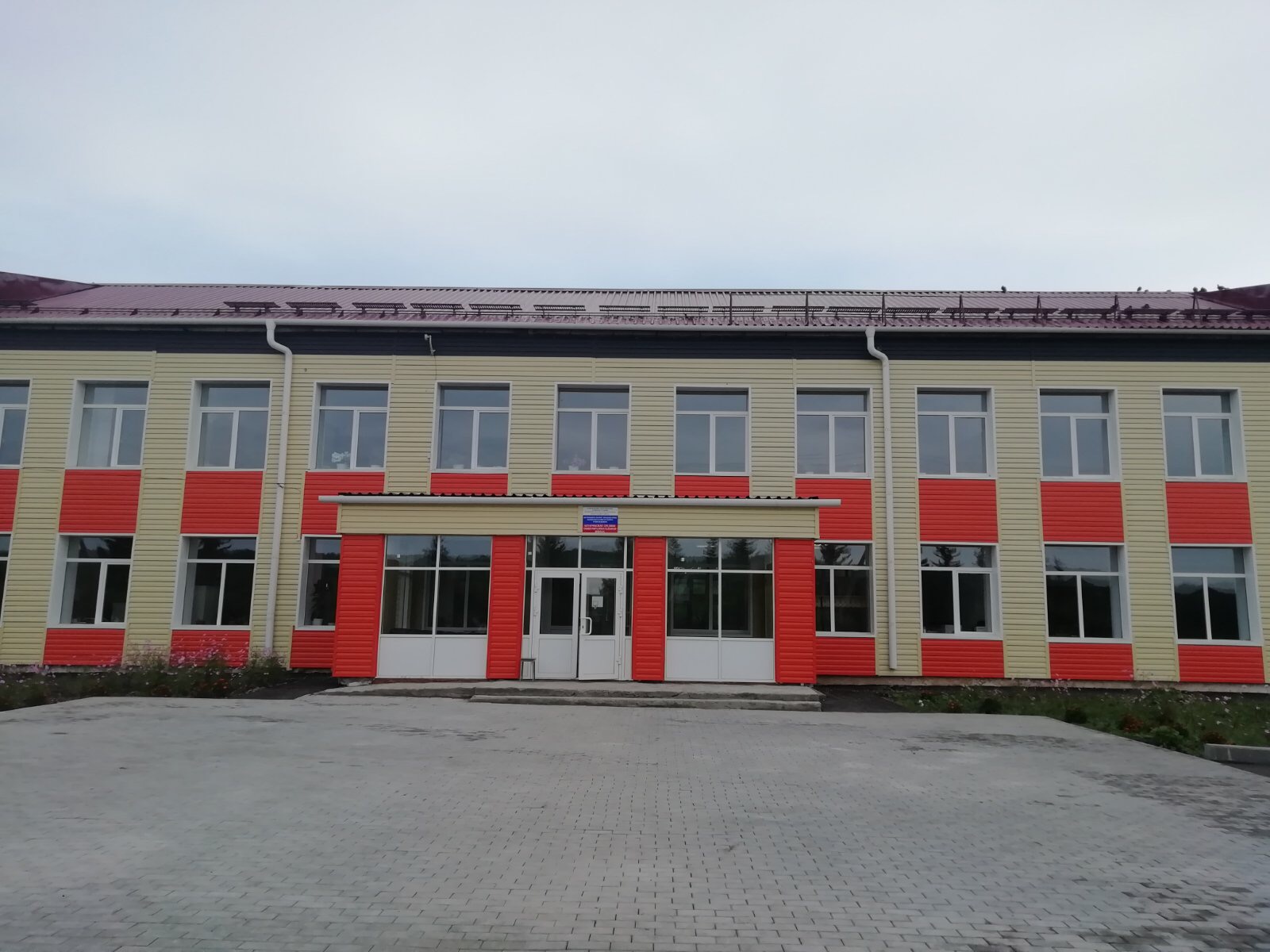 МБОУ Алтарикская СОШ
учитель математики
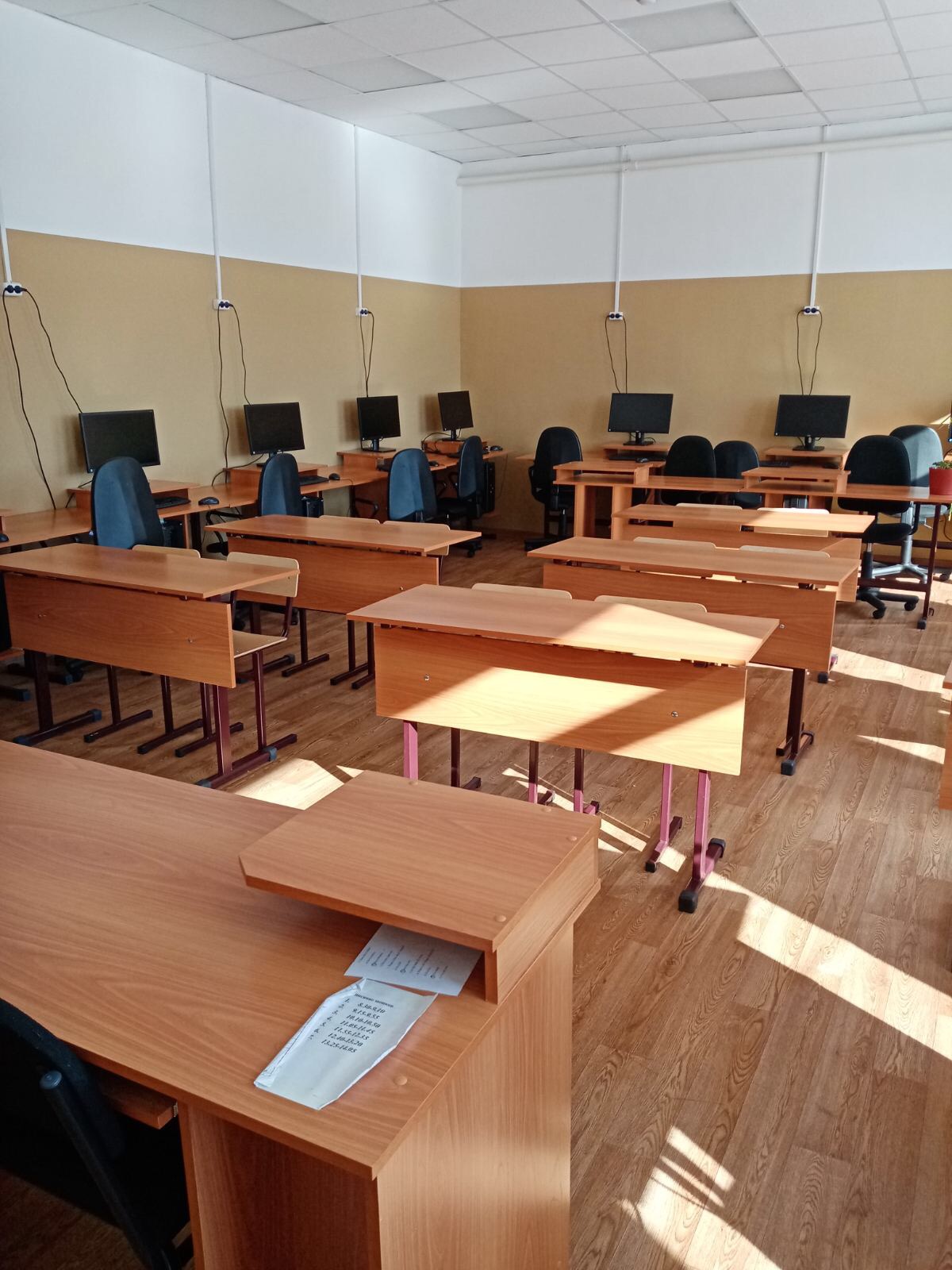 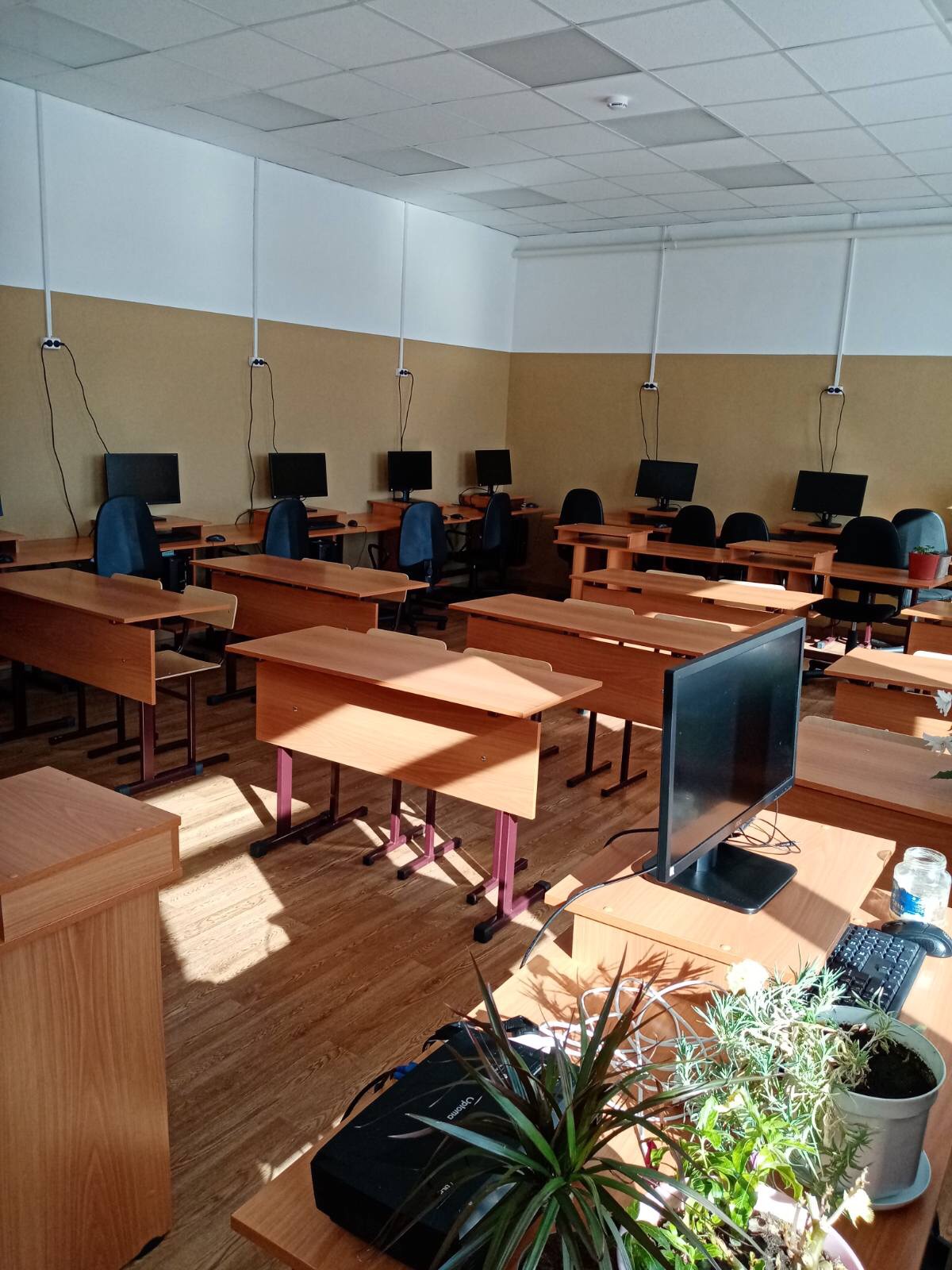 МБОУ Закулейская СОШучитель русского языка и литературыучитель
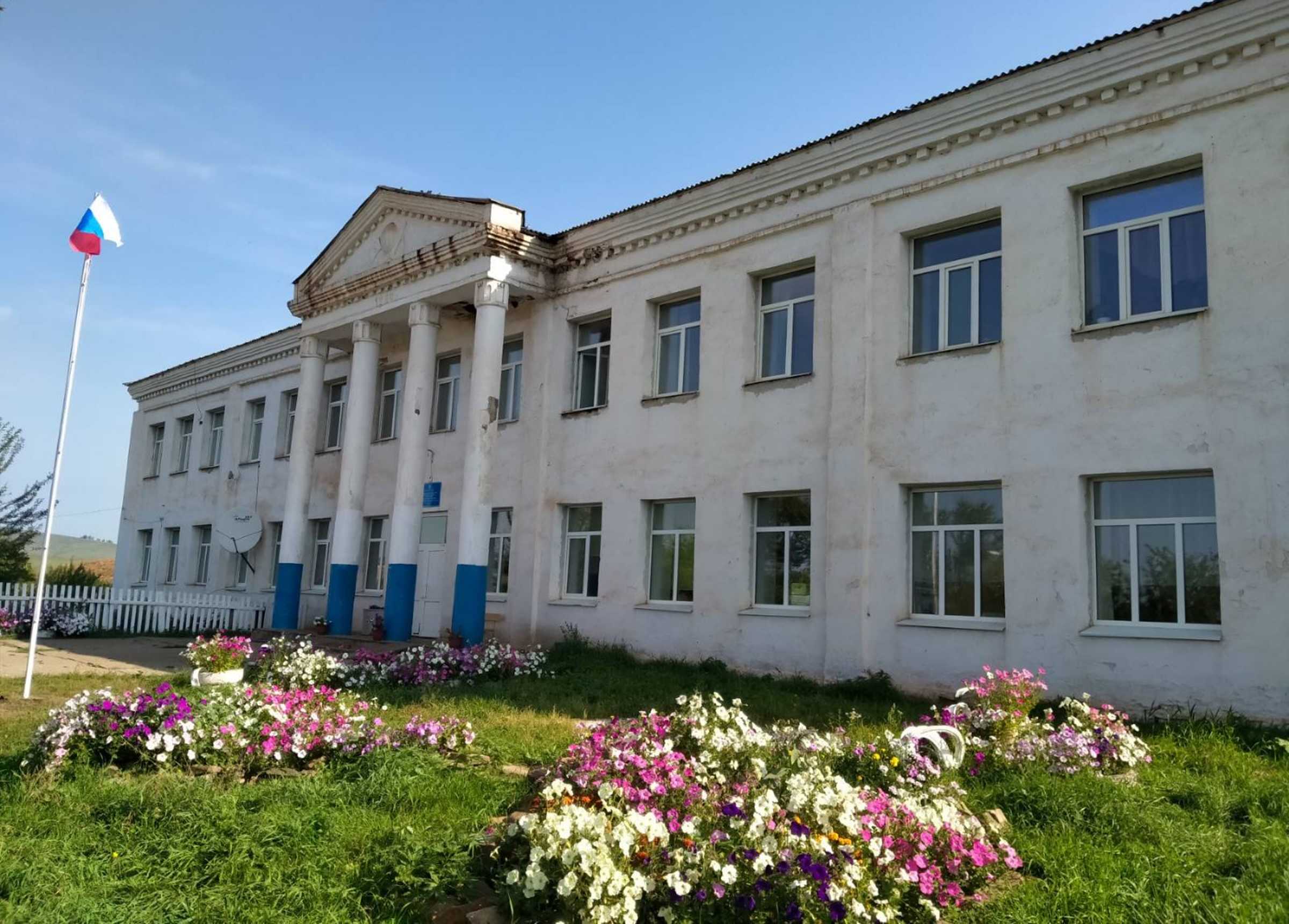 учитель физики
учитель русского языка и литературы
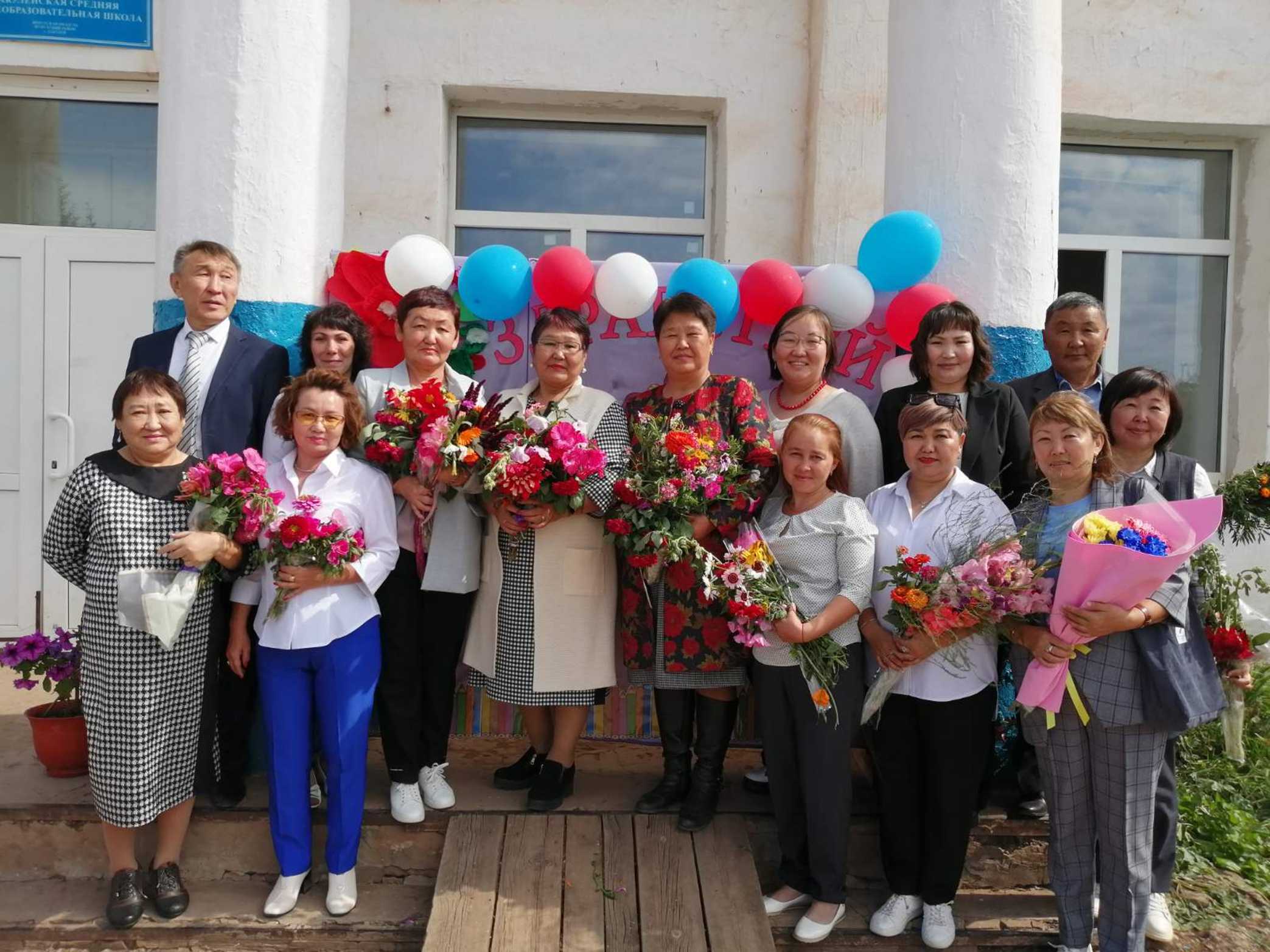 МБОУ Новонукутская СОШ
учитель английского языка
физики
математики
биологии
истории и обществознания
технологии
ИЗО и черчения
учитель-логопед
педагог-психолог
социальный педагог
учитель-дефектолог
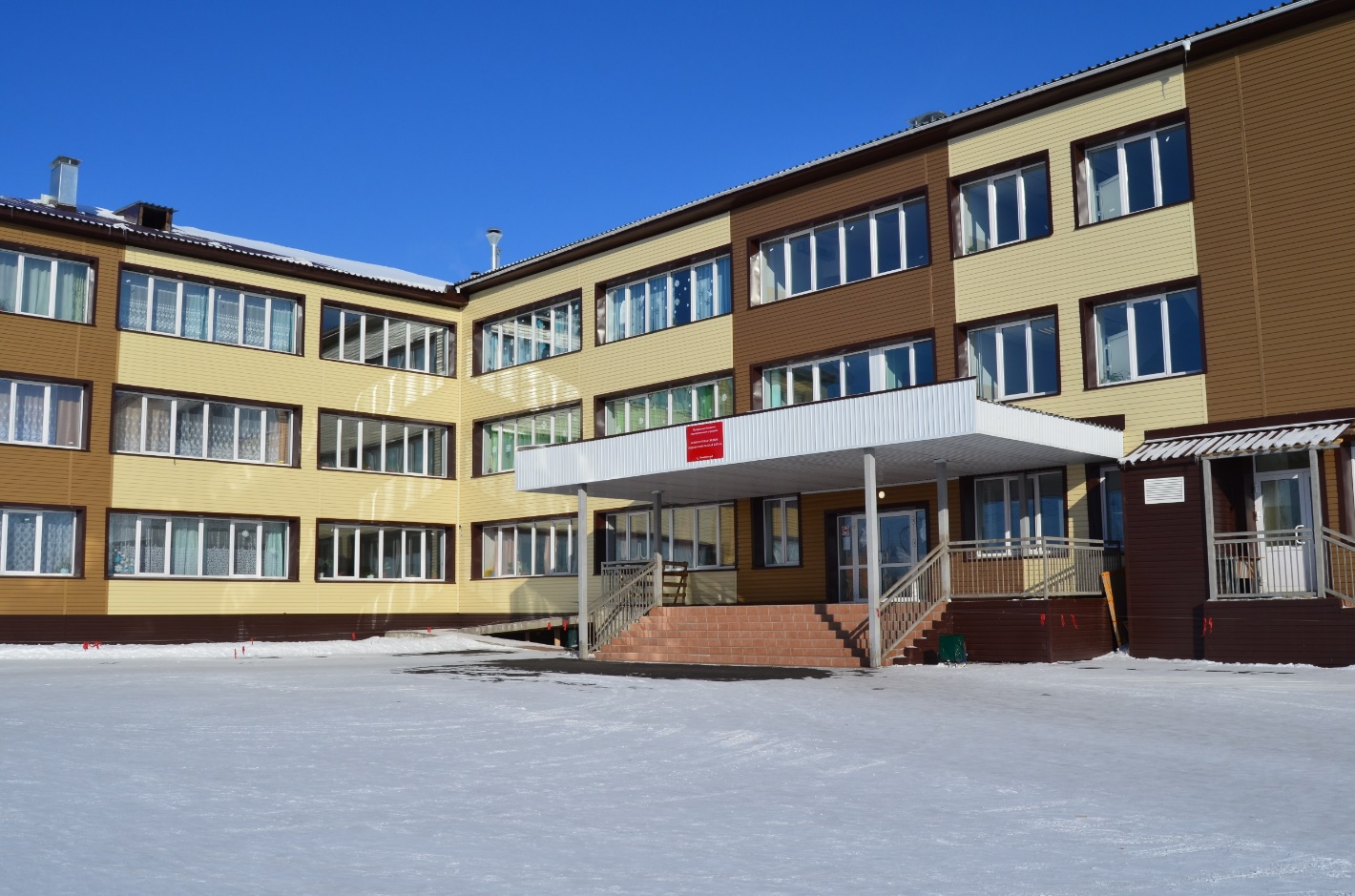 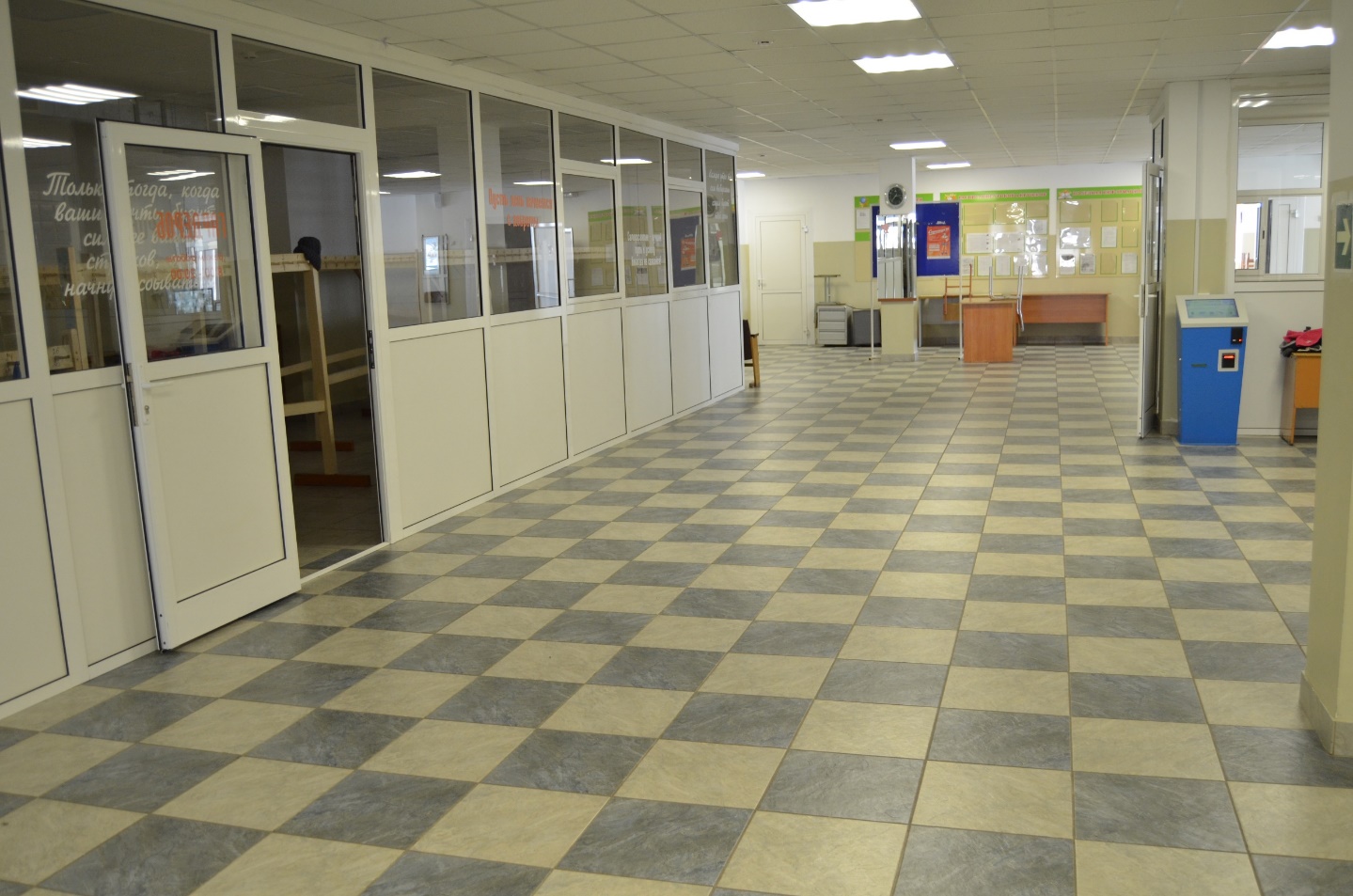 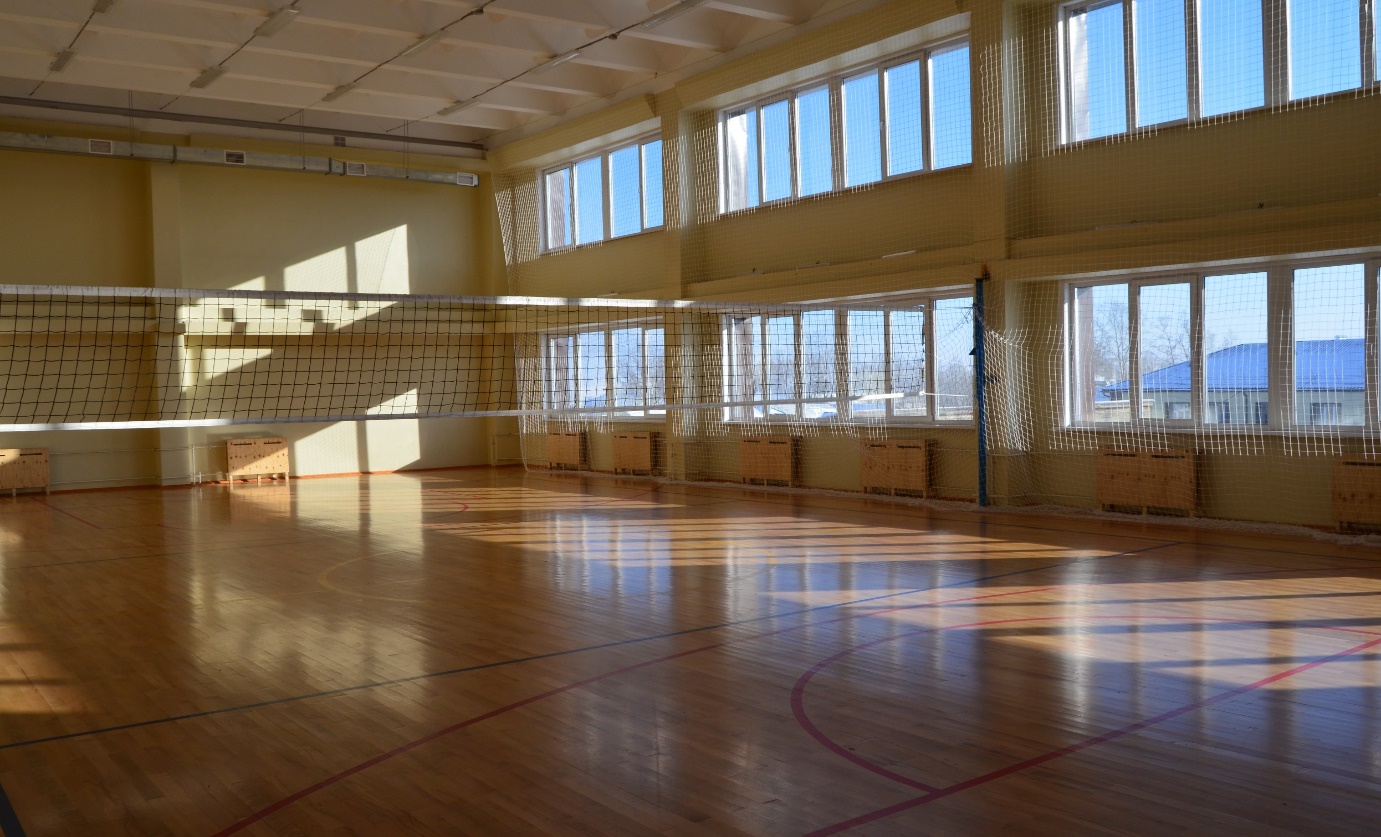 МБОУ Харетская СОШ
учитель-дефектолог
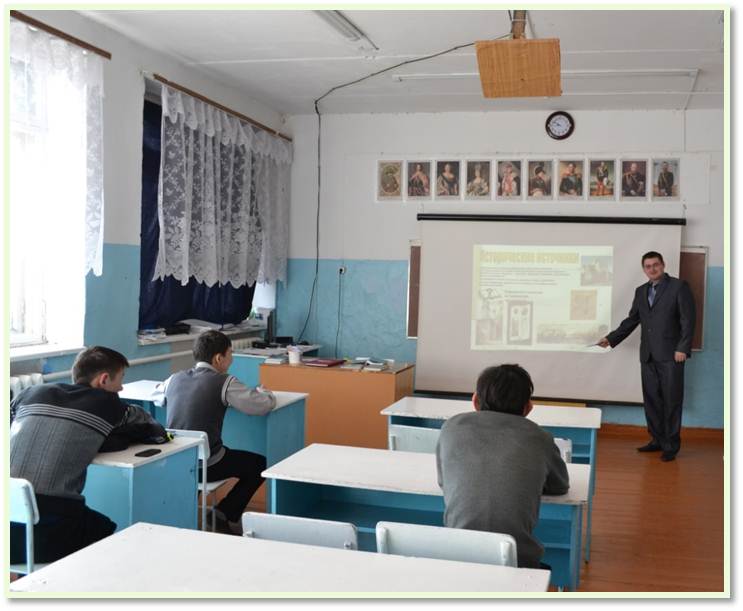 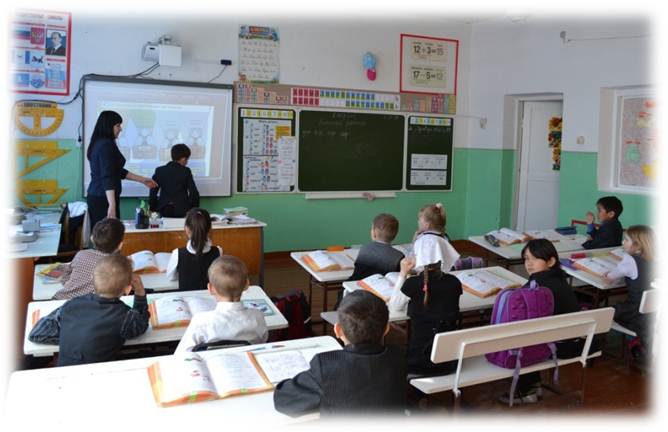 МБОУ Новоленинская СОШ
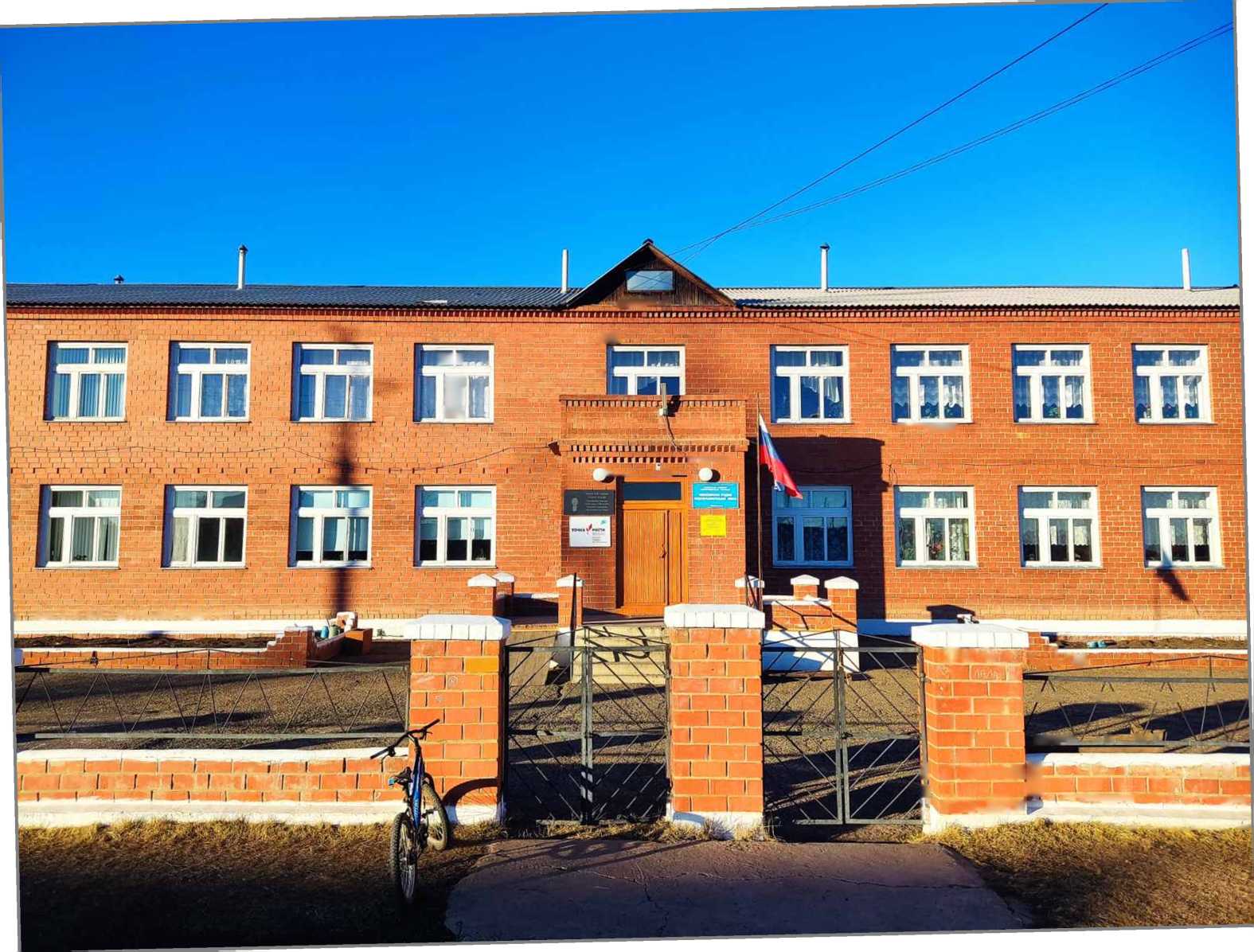 учитель математики
физики
начальных классов
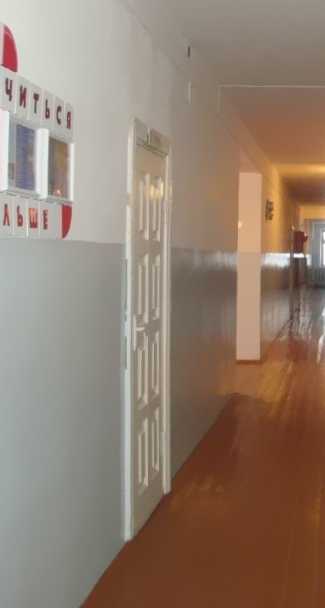 МБОУ Первомайская СОШ
социальный педагог
педагог-психолог
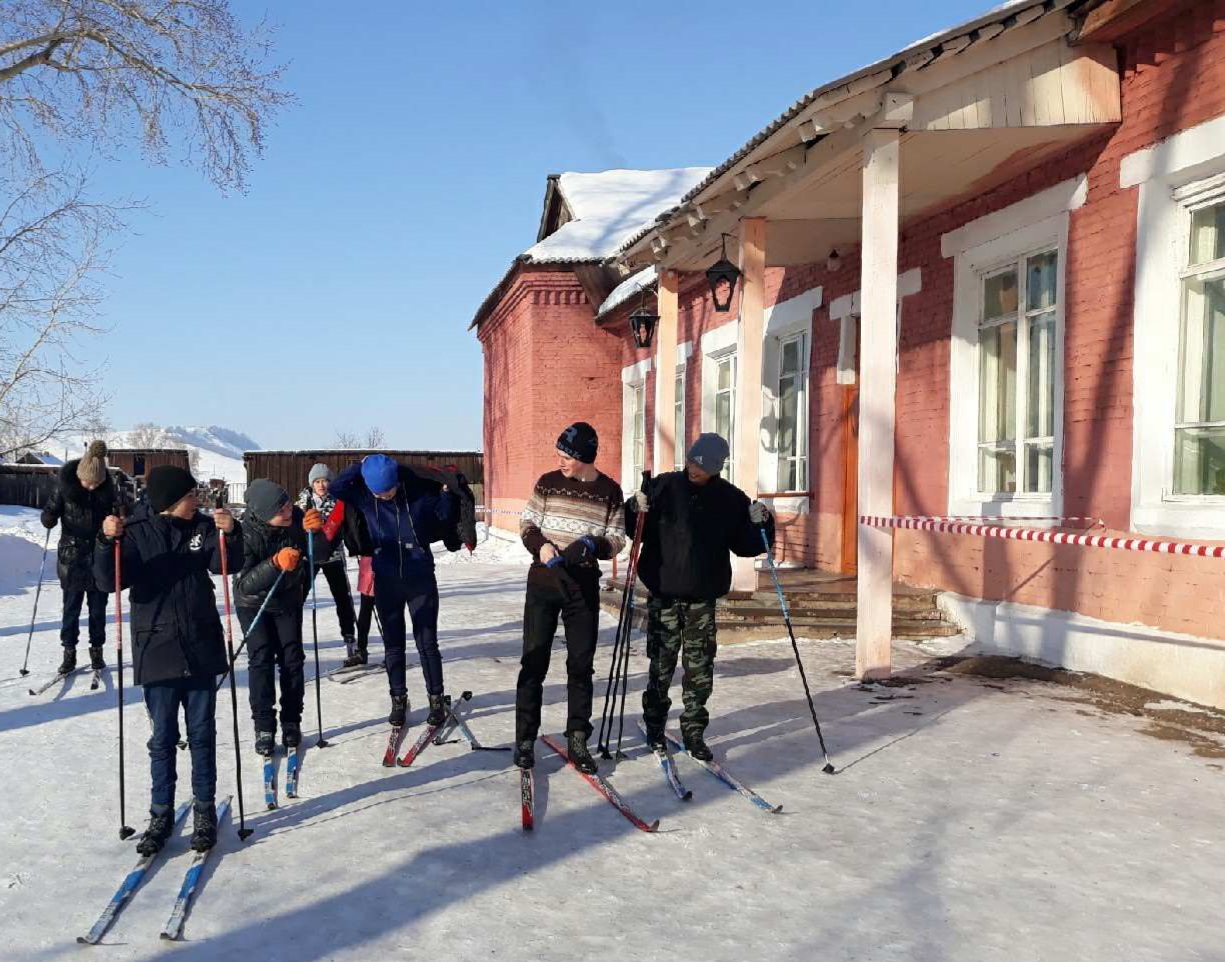 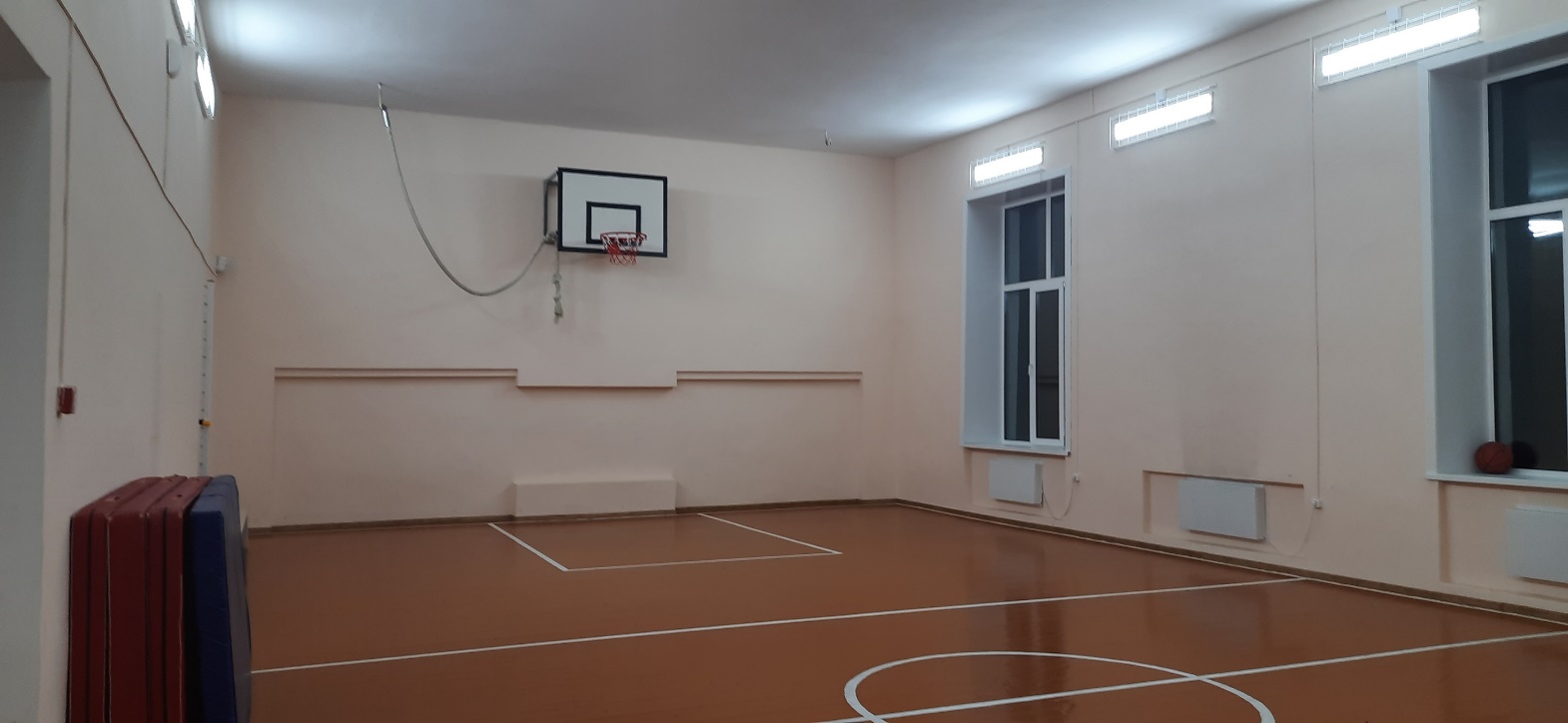 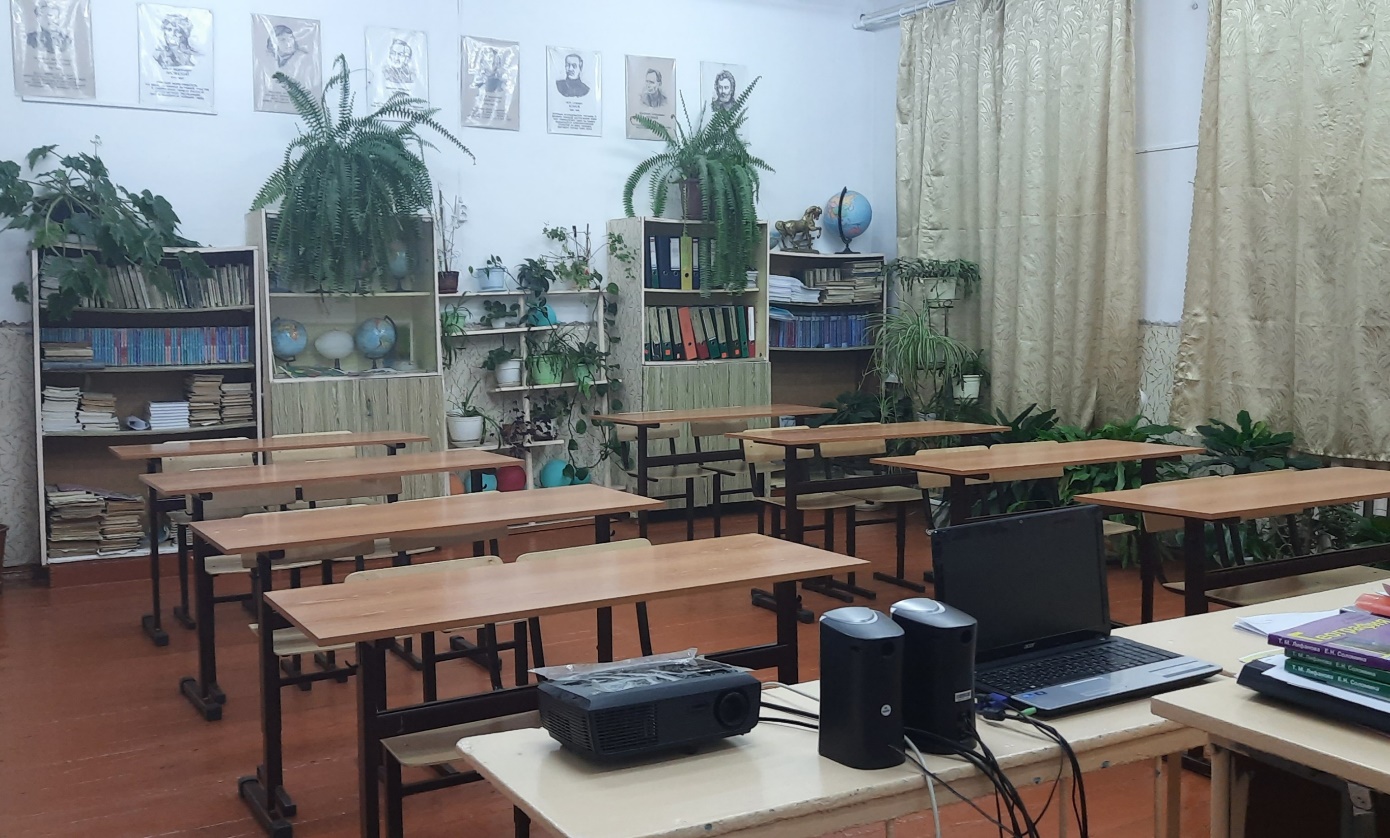 МБОУ Большебаяновская ООШ
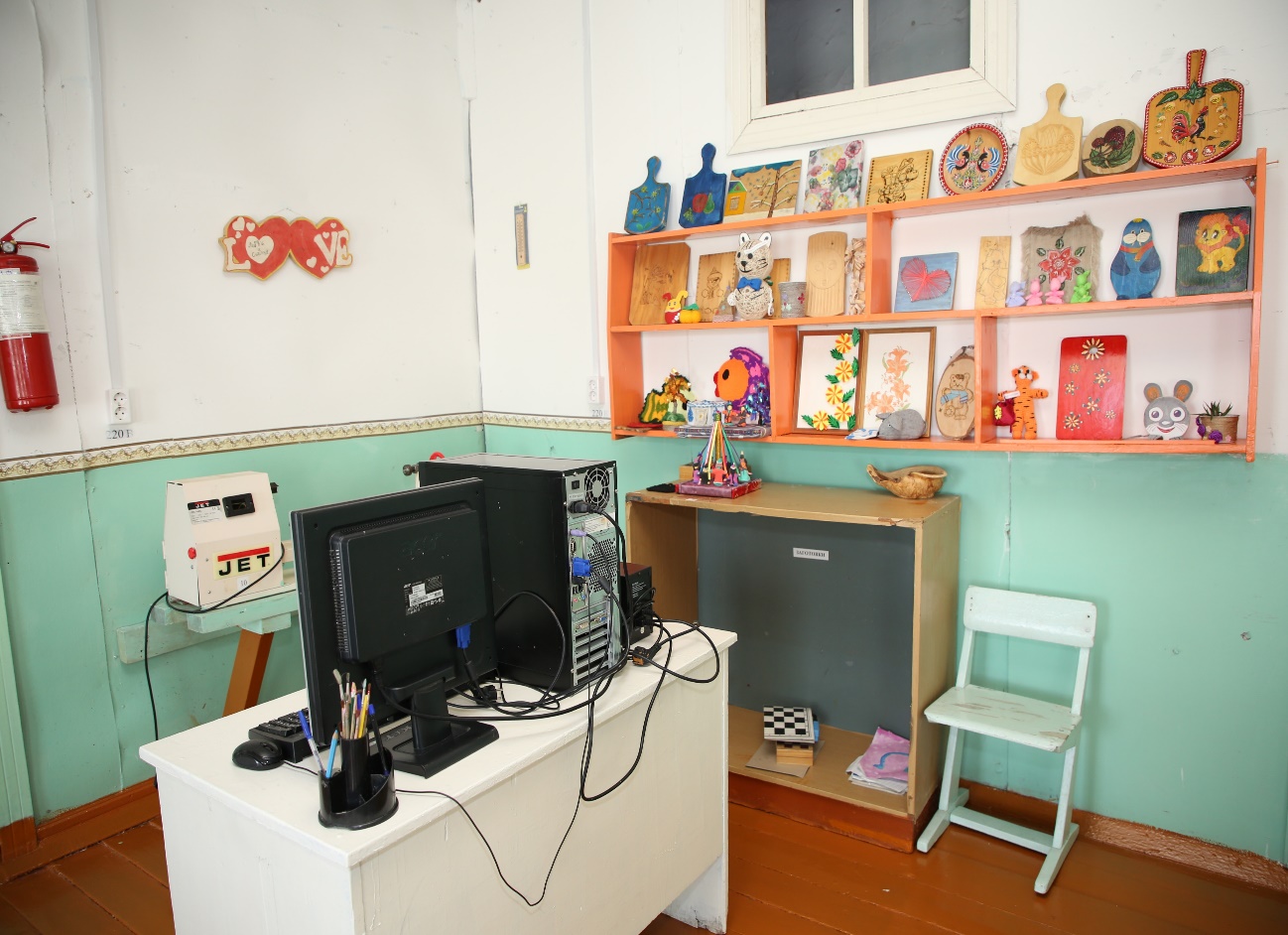 учитель русского языка и литературы
истории и обществознания
математики и физики
заместитель директора по учебно-воспитательной работе
МБОУ Зунгарская ООШ
учитель начальных классов.
английского языка
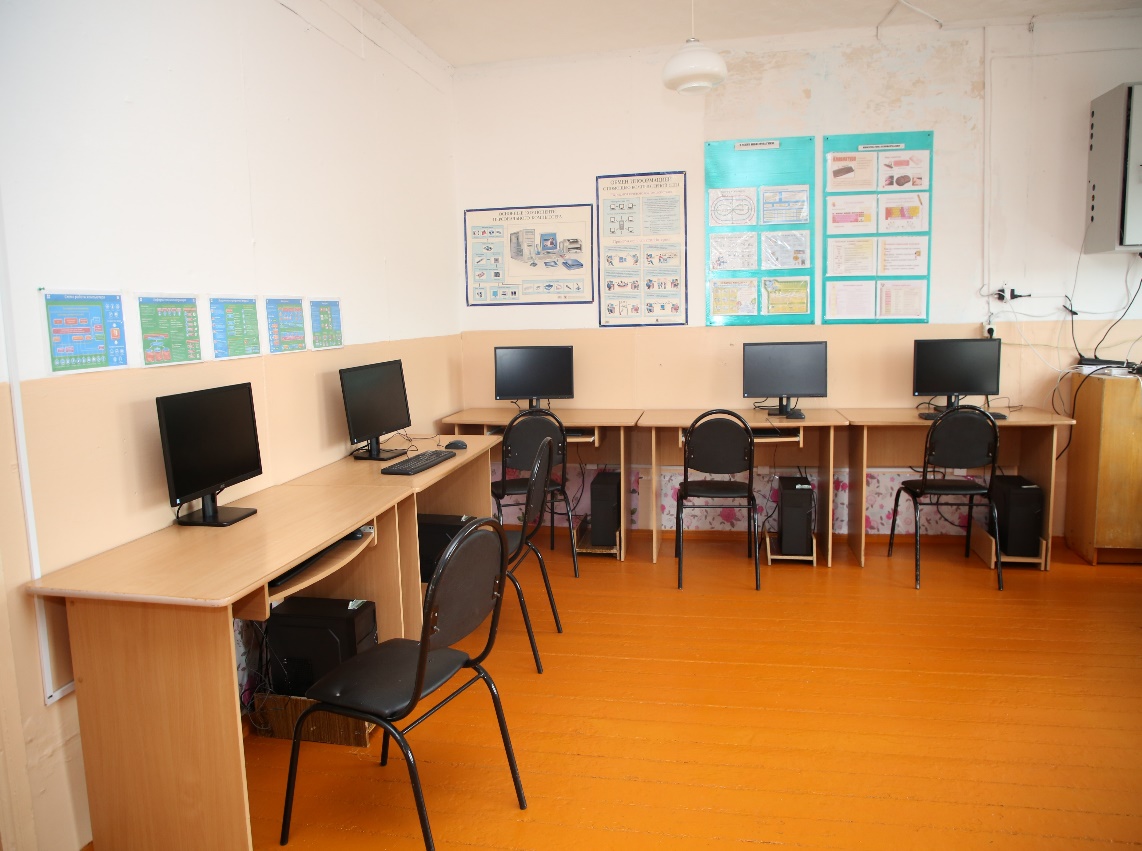 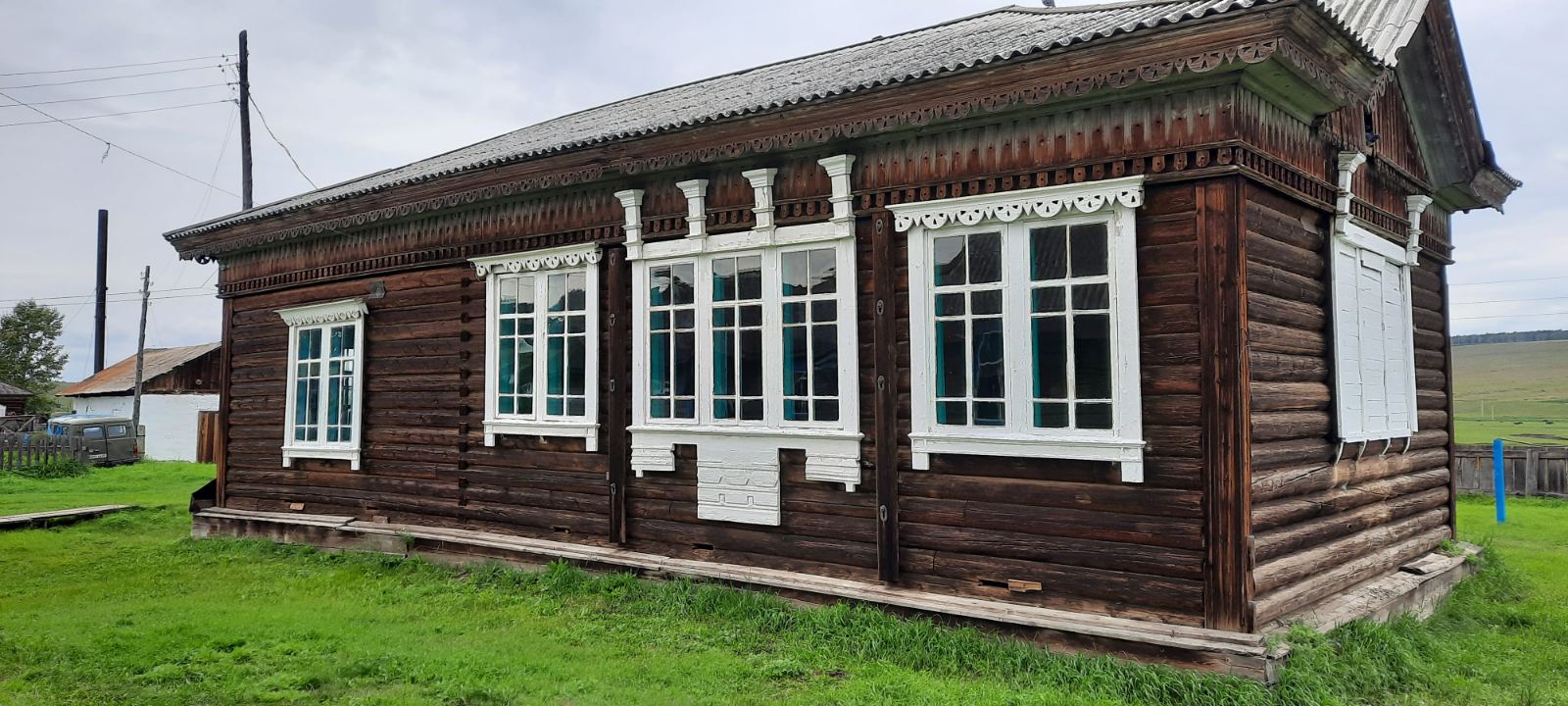 МБДОУ Новонукутский детский сад № 6
воспитатель
педагог-психолог
педагог дополнительного образования
Спасибо за внимание